Svensk GPPGod apotekssed för apotek och sjukvårdsfarmaci i Sverige
Om detta dokument
Svensk GPP består av ett grunddokument samt denna presentation
Grunddokumentet finns på www.sverigesapoteksforening.se 
Denna presentation är tänkt som en översikt över GPP och som en läsanvisning och ersätter inte grunddokumentet
Presentationen används för att introducera GPP för nyanställda och för de som inte tidigare har tagit del av GPP
Presentation kan också användas av övriga som vill få en överblick över GPP och pekar ut de viktigaste områdena där GPP kan användas i det dagliga arbetet
Syftet med svensk GPP
GPP är en vägledning som syftar till att uppfylla de krav och förväntningar som finns på apoteken
GPP understryker vikten av god kvalitet och hög patientsäkerhet
GPP kompletterar författningar och ska vara styrande vid utveckling av apoteksverksamhet eller där författningar inte ger fullt stöd
GPP ska främja en hållbar utveckling inom apoteksområdet
Målgrupper
Medarbetare – ska utifrån GPP:
Verka för säker och hållbar läkemedelsbehandling
Samverka med andra professioner
Utgå från patienten i centrum
Arbeta för samhällets bästa
Ägare och tillståndsinnehavare:
Se till att medarbetare kan ta det ansvar som GPP anger
Använda GPP inom ramen för verksamhetsstyrningen som en grund för att ta fram företagsinterna policyer och riktlinjer
Ansvarsfördelningen i apoteksverksamhet är noga reglerad i föreskrifter. GPP sätter in detta i ett större sammanhang, t.ex. när det gäller etiska frågeställningar och  ansvar för kompetensutveckling.
Ansvar
GPP förtydligar vilket ansvar olika funktioner har för att GPP ska få genomslag i verksamheten

GPP förtydligar också vilket ansvar respektive funktion har för kvalitet, patientsäkerhet, kompetens- och professionsutveckling
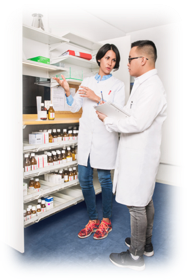 Säkerställa att konsumenten så snart det kan ske får tillgång till förordnade läkemedel och varor.
Grunduppdrag 1
Lager- och varuhantering 
Hålla lager efter kundernas önskemål
Hantera situationen när ett läkemedel inte finns på lager
Säker hantering av varor på apoteket inklusive avvikelser och reklamationer
Bedömningar vid expedition
Farmaceutens ansvar för kvalitetssäkring och korrigering
Vikten av dialog med patient
Användningen av beslutsstödsystem (tex. EES)
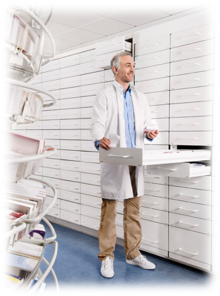 Ge sakkunnig och individuellt anpassad information och rådgivning
Grunduppdrag 2
Tillräcklig kunskap och kompetensnivå
Informationskällor ska vara trovärdiga och evidensbaserade
Anpassning till individen och uppmaning till dialog
Kundmötet ska sättas in i sitt sammanhang i vårdkedjan
Erbjudande om rådgivning vid e-handel
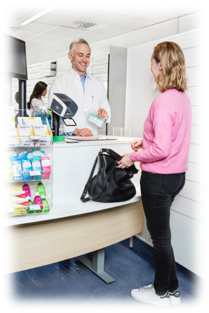 Genomföra och upplysa om utbyte av läkemedel
Grunduppdrag 3
Vikten av kommunikation för att säkerställa förståelsen för bytet
Vikten av att lägga extra tid när det behövs
Hänvisning till vägledning om möjlighet att motsätta sig byte
Använda substansnamnet i kommunikationen
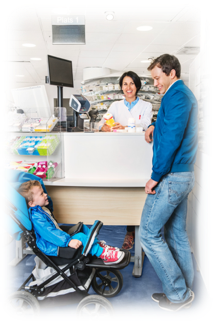 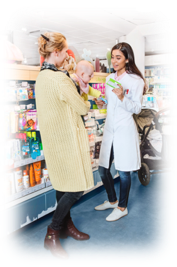 Egenvård
Rätt kompetens tillgänglig i egenvården
Vikten av korrekt rådgivning och hänvisning till sjukvård när det behövs
Uppmärksamhet mot felaktig läkemedelsanvändning
Stödja sjukvården när egenvård är en ordinerad behandling
Skriftlig information ska vara baserad på trovärdiga och evidensbaserade källor
Åtgärder för att förhindra felanvändning och felaktig försäljning
Det apoteken erbjuder utöver grunduppdraget är mer sällan författningsreglerat
Utöver grunduppdraget
Farmaceutiska tjänster som erbjuds ska stödja förbättrad läkemedelsanvändning, utföras enligt väl beprövad metodik och dokumenteras på så sätt att det möjliggör uppföljning.

Egenvårdstjänster såsom kostråd och blodtrycksmätning ska hjälpa till att förbättra både konsumentens hälsa och folkhälsan.
Förebyggande hälsovård ska vara relevant och inte leda till onödig läkemedels- eller vårdkonsumtion.

Apoteken bör motivera allmänheten att vaccinera sig och därigenom bidra till en högre vaccinationsgrad

Apoteken bör bidra till att minska onödig antibiotikaanvändning
Sjukvårdsfarmaci
Sjukvårdsfarmaci omfattar många olika verksamheter kring sjukvårdens behov av läkemedel och läkemedelsanvändning
Läkemedel – inköp och distribution
Farmaceutens roll i processen
Klinisk farmaci
Farmaceutens roll
Förutsättningar så som tillgång till patientjournal
Kompetenskrav
Tillverkning av extempore
Farmaceut kan ge stöd i behandlingsrekommendation
Farmaceutens roll för säker tillverkningsprocess
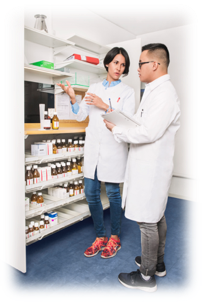 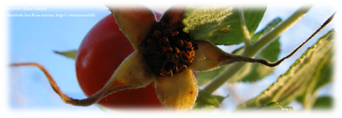 Hållbar utveckling
Apoteken ska främja en god hälsa genom att:
ge professionella råd och individuellt anpassad information. Därigenom minskas samhällets kostnader för felaktig läkemedelsbehandling.
erbjuda farmaceutiska tjänster för att förebygga och/eller identifiera ohälsa samt samverka med andra vårdprofessioner. 
erbjuda hälso- och livsstilsråd som förebygger sjukdom eller underlättar för konsumenten att leva med sin sjukdom.
Apoteken ska arbeta för en bra miljö genom att:
enbart expediera den mängd läkemedel som behövs
minska miljöbelastningen från egen verksamhet.
arbeta för god läkemedelsanvändning vilket indirekt bidrar till minskad miljöpåverkan.
sträva efter att produkter som säljs ska vara kvalitetssäkrade och bidra till bättre hälsa och minimerad miljöbelastning.
samverka för att minska miljöbelastningen i leverantörsledet.
uppmuntra inlämning av överblivna läkemedel på apotek och stimulera till minskad användning av plastpåsar.
informera om produkters negativa miljökonsekvenser
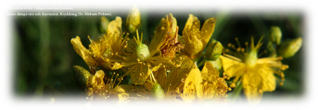 Övriga avsnitt i Svensk GPP
GPP i framtiden – kort om hur Svensk GPP behöver utvecklas när apotekens verksamhet utvecklas
Författningskrav – en kortfattad beskrivning om vilka regleringar som styr apoteksverksamheten idag
Användning av GPP i verksamheten – kort beskrivning av hur GPP ska användas för att på bästa sätt uppnå syftet med GPP
Bakgrund och arbete med GPP – hur arbetet med GPP gått till fram till denna version och hur framtida revideringar bör gå till